3 Key Questions
Where do I need to put the Bible?
“Your word I have hidden in my heart, That I might not sin against You!”(Psalm 119:11)
What does the Bible do for me?
“Your word is a lamp to my feet And a light to my path.”(Psalm 119:105)
Why do I need to study the Bible?
“Study to shew thyself approved unto God, a workman that needeth not to be ashamed, rightly dividing the word of truth.” (2 Timothy 2:15)
Overview of the Bible
Introduction to the New Testament
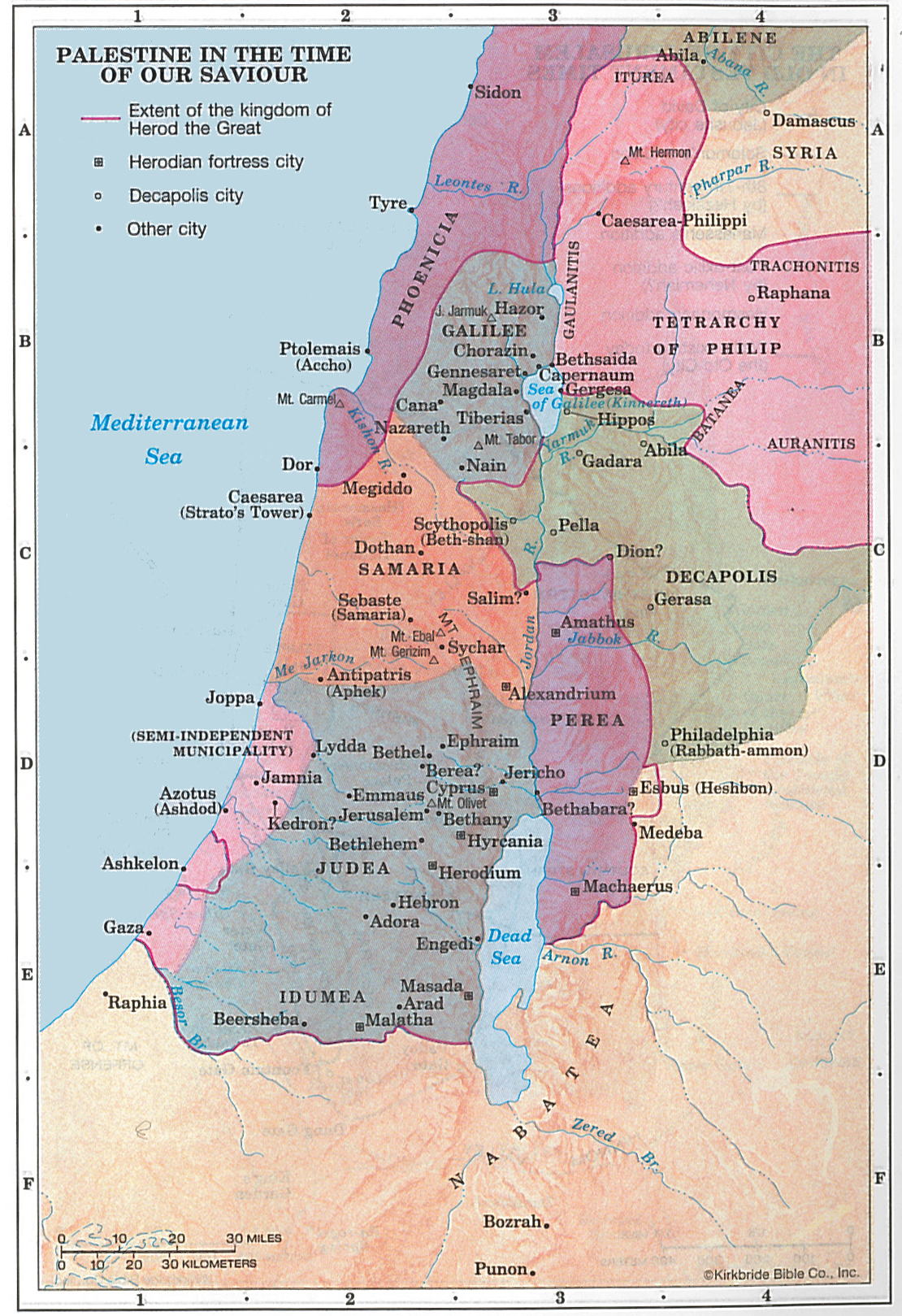 Jesus and the Samaritan Woman
JESUS TRIED TO SAVE SOULS:
Even when He was physically drained (4:6)
Regardless of racial barriers (4:4, 9)
Regardless of social barriers (4:7, 9, 27)
By turning a simple conversation into a spiritual one (4:10-15)
Regardless of sinful lifestyle (4:16-18)
Regardless of religious differences (4:19-22)
Which involves teaching about true worship of God (4:21-24)
By focusing on one soul at a time (4:7, 28-30, 39)
By looking for and seeing souls (4:34-35)
Memory Verses
Key Locations